8. Millaisia tyyppejä metsästä löytyy?
3.2 Termit
biosfääri - maapallon osa, jossa on elämää
ekosysteemi - esimerkiksi metsä tai järvi, sen eliöt (kasvit, eläimet jne.) sekä eloton luonto (vesi, kivet..)
eliöyhteisö - esimerkiksi metsän tai järven kaikki eliöt
populaatio - tietyn alueen, esimerkiksi metsän, tietyn lajin yksilöt
eliölaji - luokittelun yksikkö. Esimerkiksi kuusi ja karhu ovat lajeja.
eliö - elävä yksilö, bakteeri, alkueliö, kasvi, sieni tai eläin
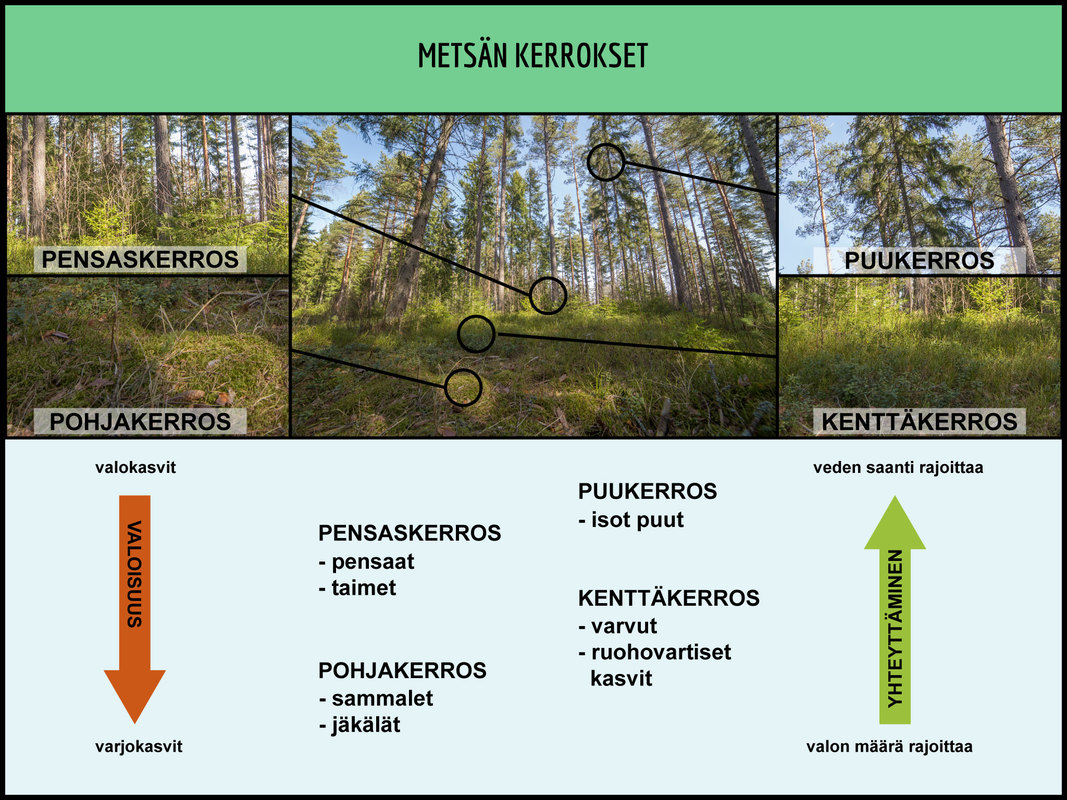 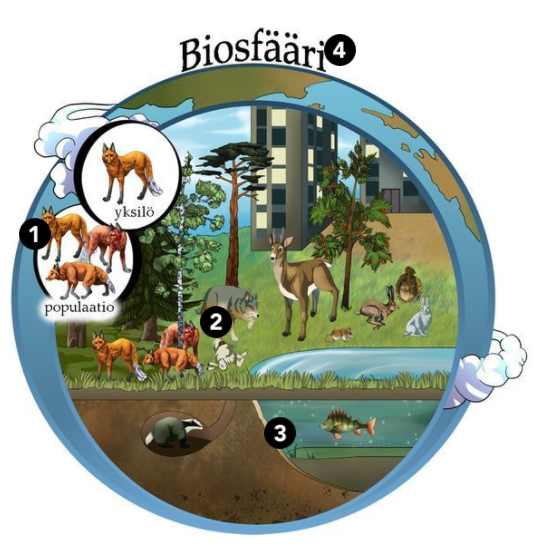 1 populaatio
2 eliöyhteisö
3 ekosysteemi
4 biosfääri
Metsätyypit
Maaperän kosteus ja ravinteisuus
Ilmasto
Tietynlainen kasvillisuus, metsätyyppi
Opaskasvit kertovat metsätyypin.
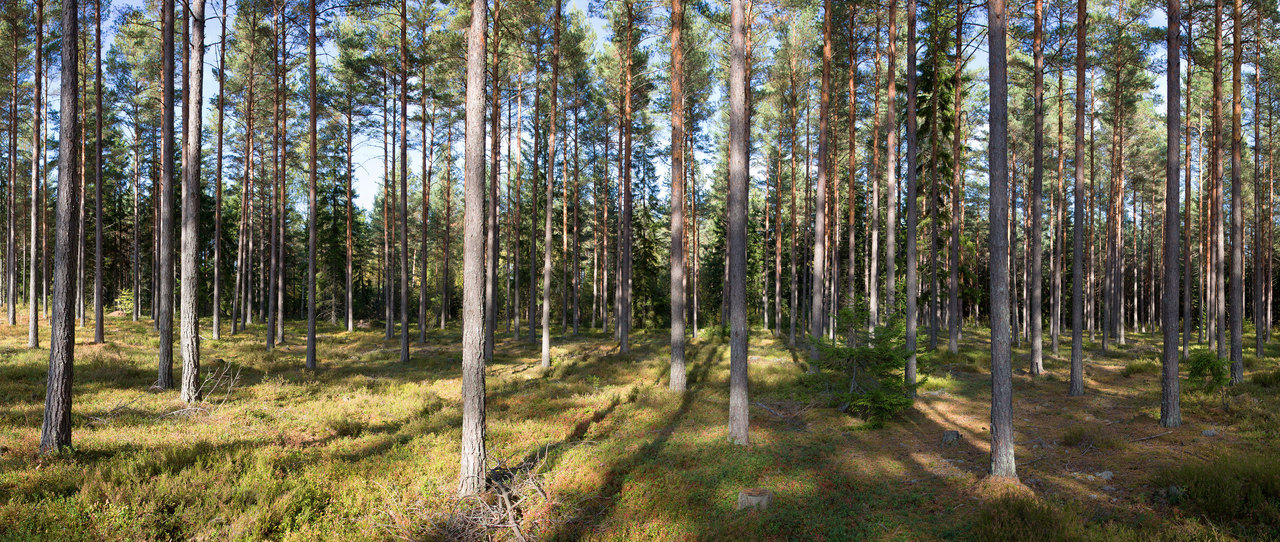 Kuiva kangasmetsä
Maaperä hiekkaa tai soraa
kuivaa, vähäravinteista.
Puukerroksessa mänty
Katajia ja pihlajan taimia pensaskerroksessa
Kanerva, puolukka, metsämaitikka kenttäkerroksessa
Seinäsammalta ja jäkäliä pohjakerroksessa
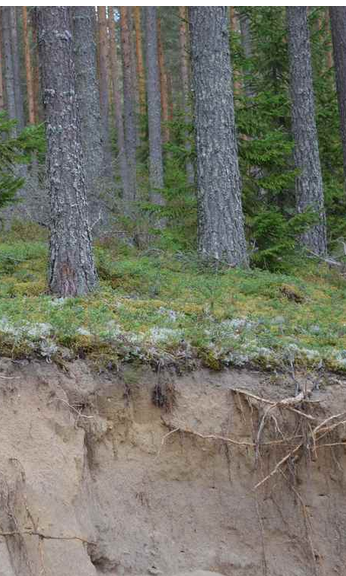 Metsälauha
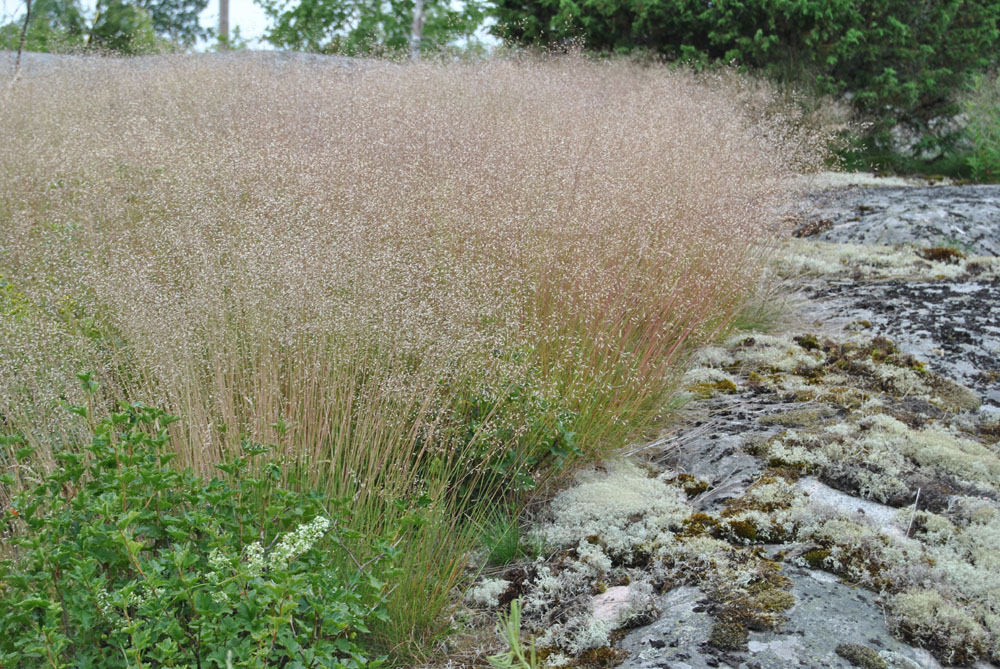 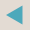 Kissankäpälä
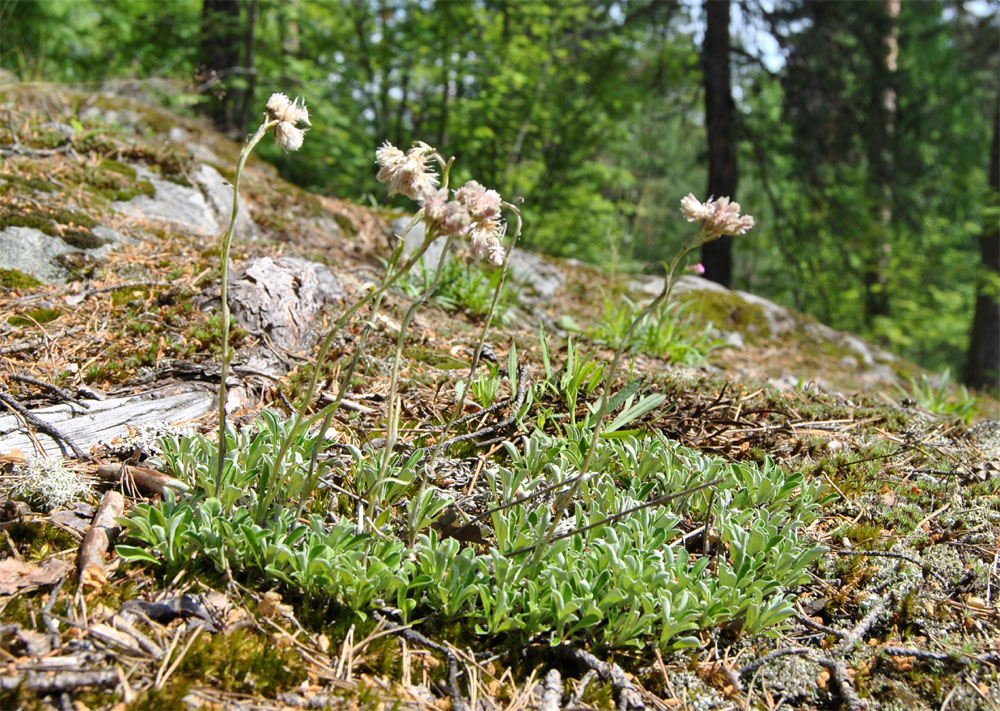 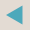 Mustikka
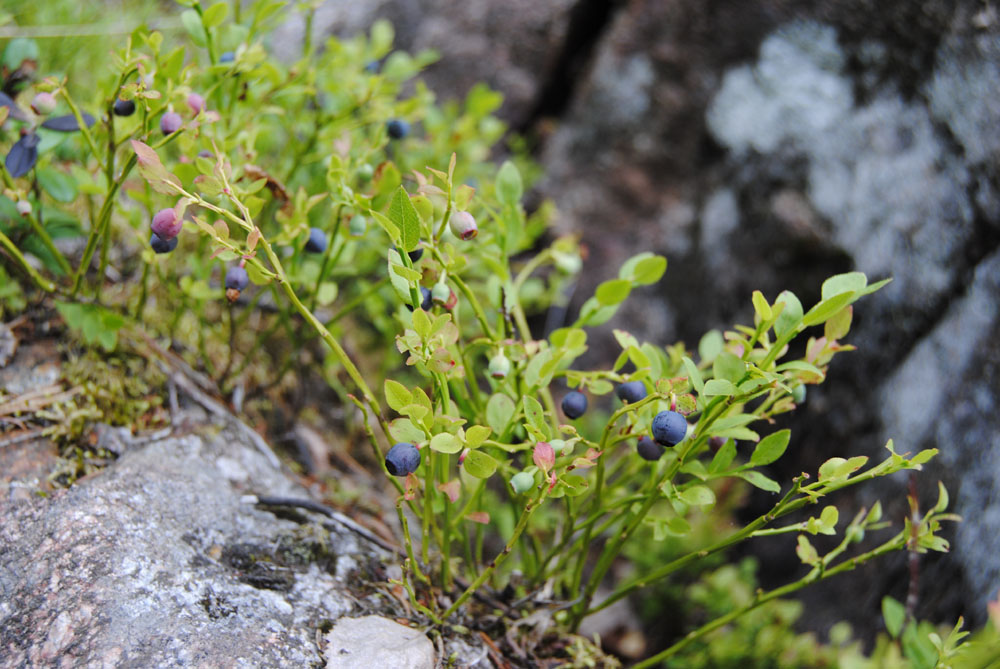 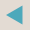 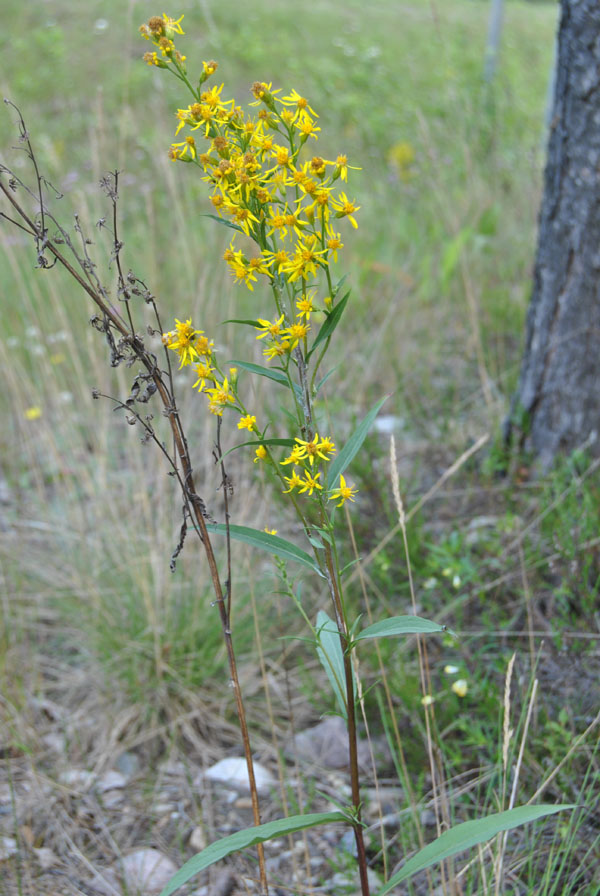 Kultapiisku
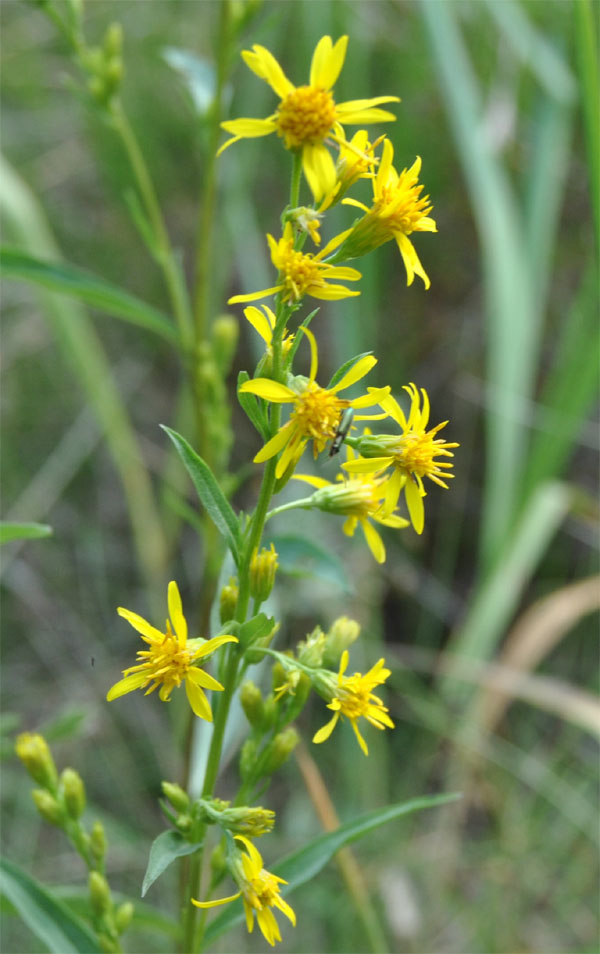 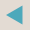 Variksenmarja
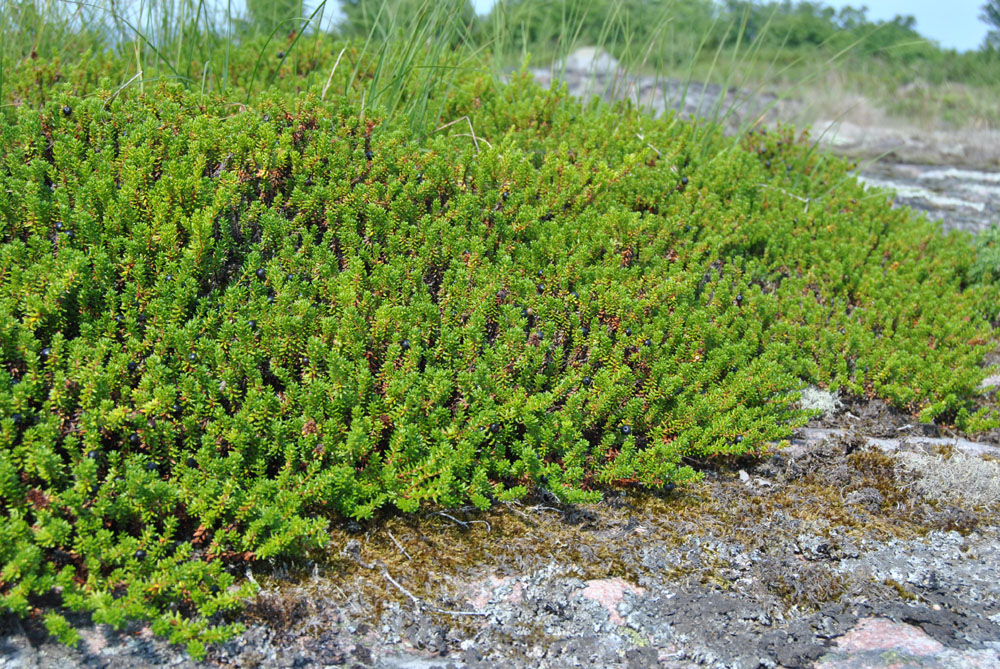 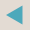 Seinäsammal
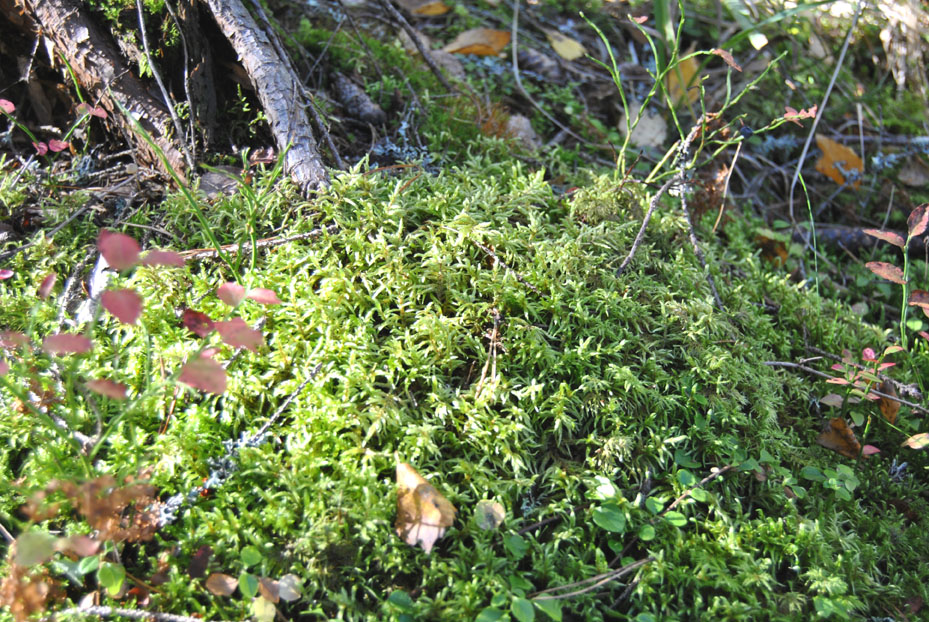 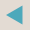 Kynsisammal
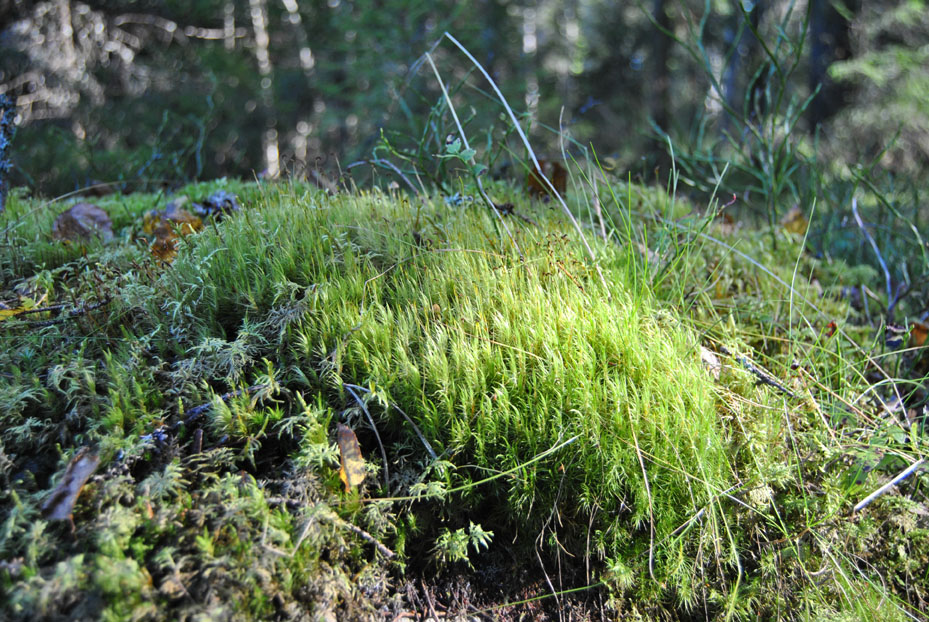 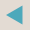 Puolukka
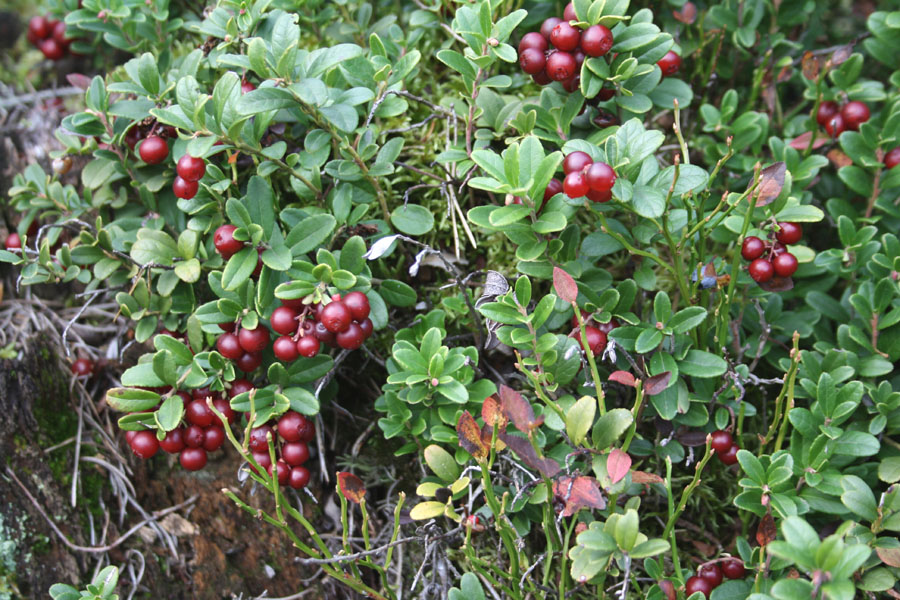 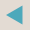 Kanerva
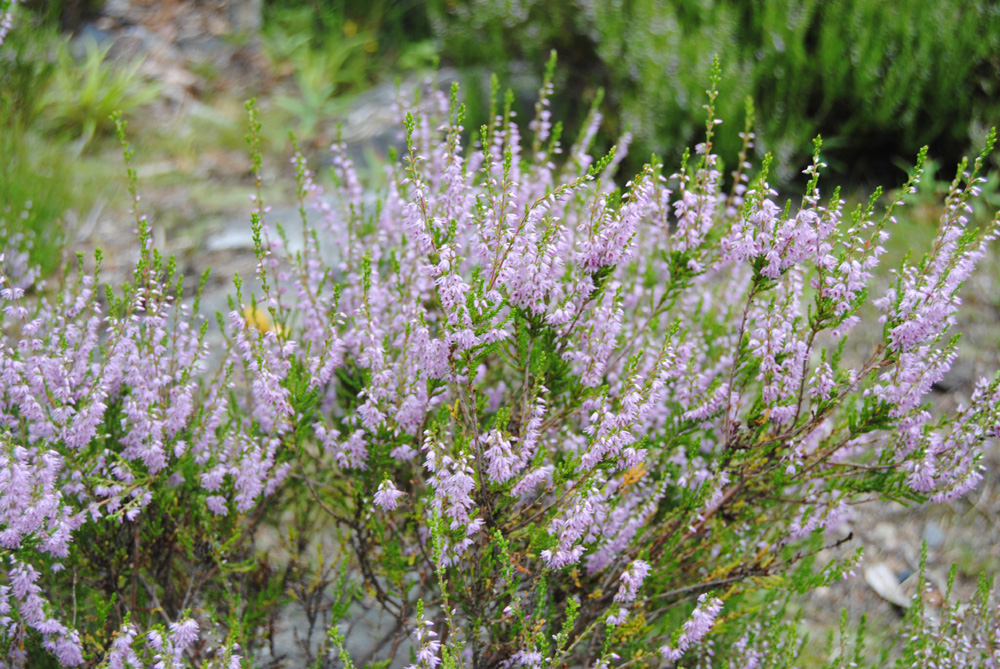 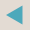 Kataja
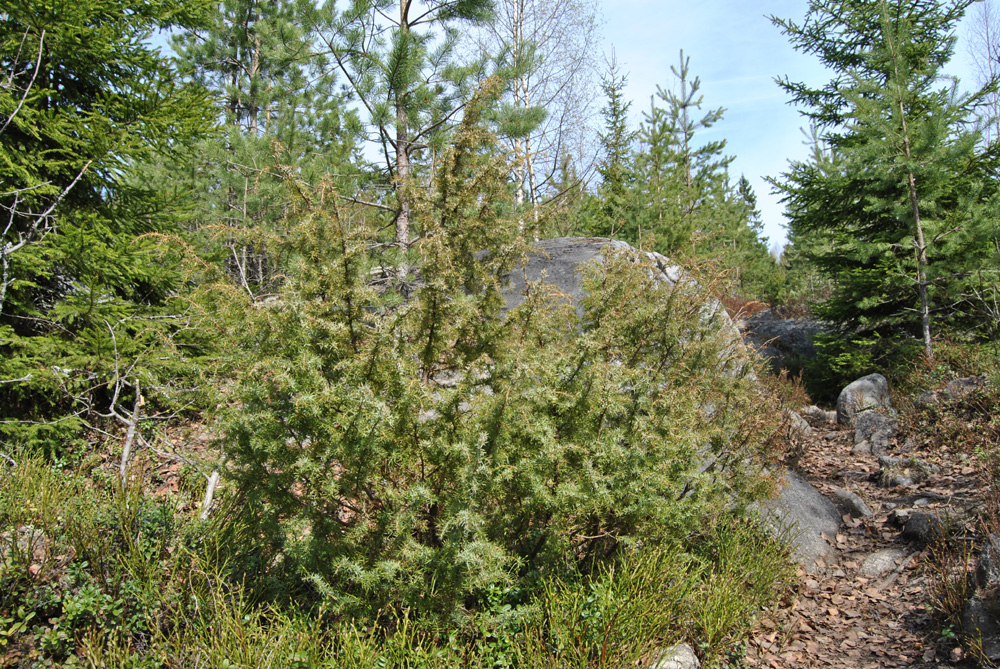 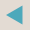 Mäntykukka
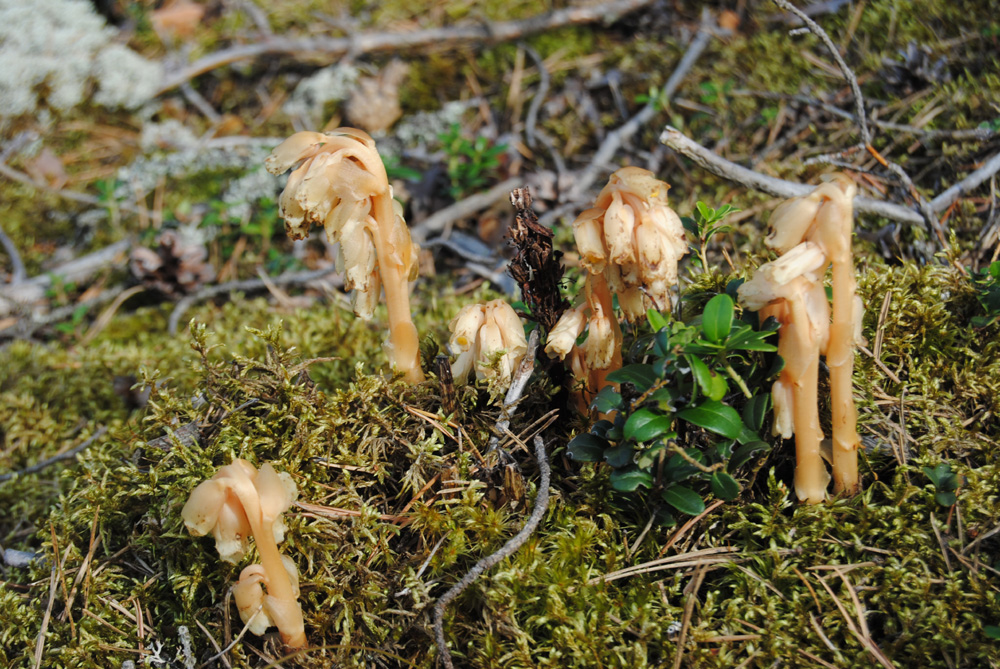 Harmaaporonjäkälä ja palleroporonjäkälä
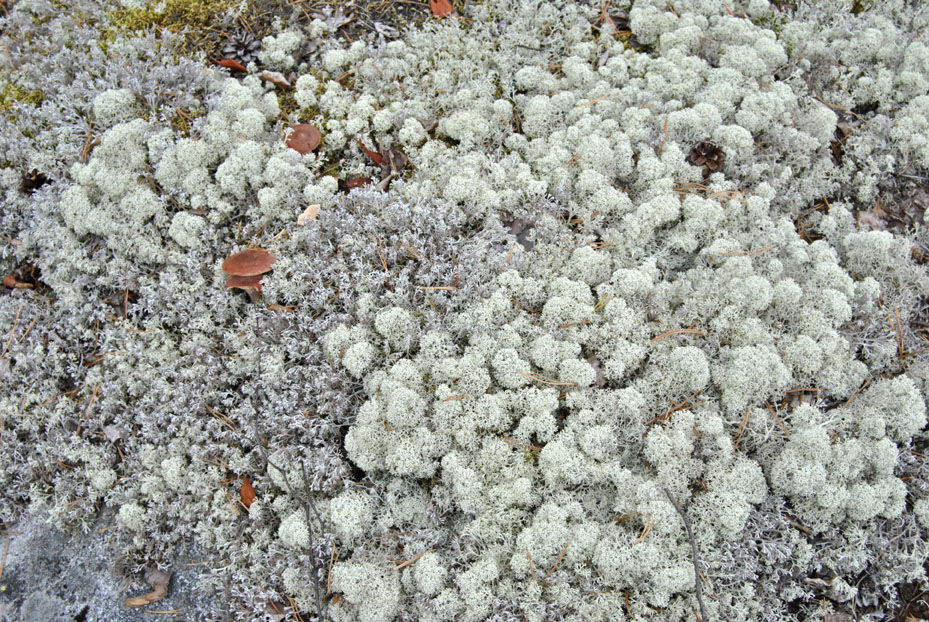 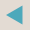 Tuore kangasmetsä
Maalaji moreeni (hiekkaa, soraa, kiviä; lajittumatonta).
→ Kosteampaa ja ravinteikkaampaa kuin kuivassa kangasmetsässä.
Kuusi, koivu, pajuja puukerroksessa
Kuusen ja lehtipuiden taimia pensaskerroksessa
Varpuja, ruohovartisia kasveja ja heiniä kenttäkerroksessa (esim. mustikka, vanamo, maitikka, erilaiset saniaiset, kultapiisku)
Pohjakerroksessa sammaleita (kerros- sulka, seinä- ja karhunsammal yleisiä), ei jäkäliä.
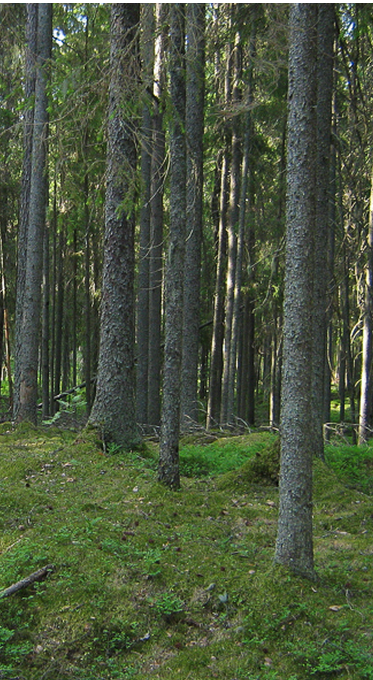 Kastikka
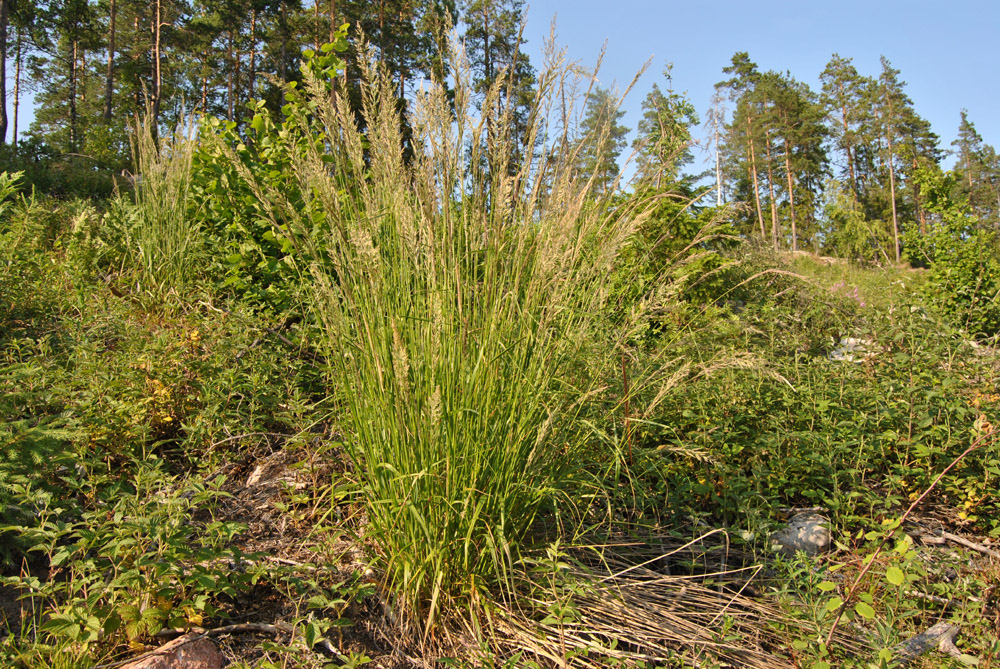 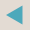 Seinäsammal
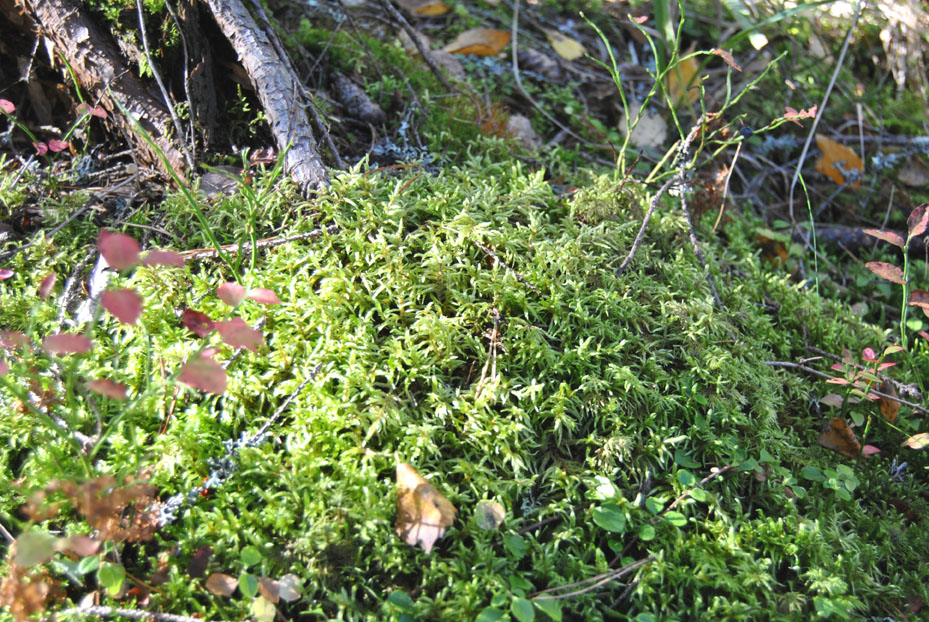 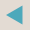 Riidenlieko
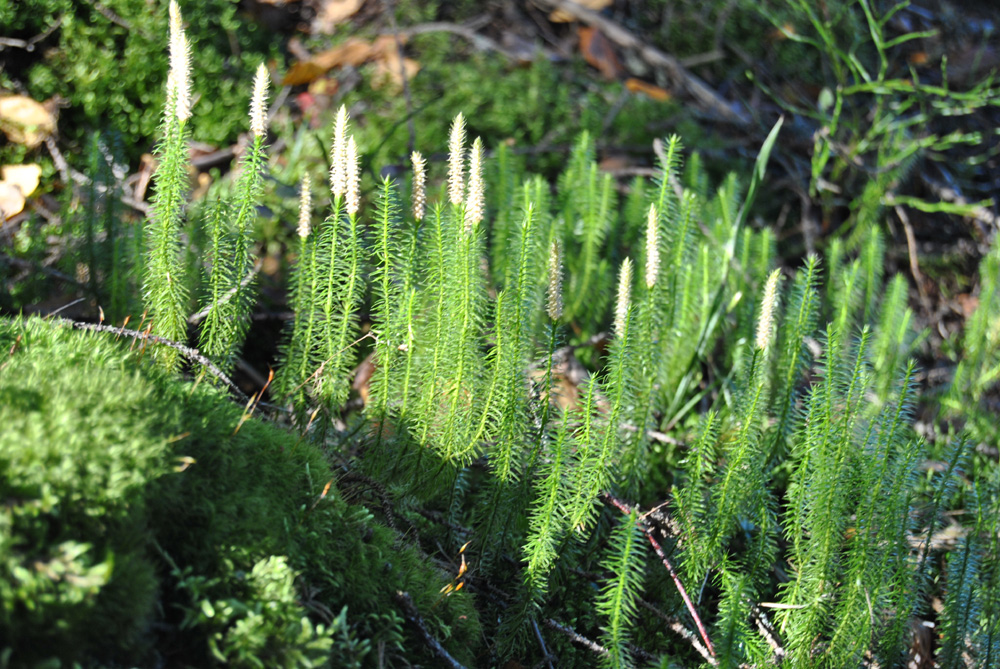 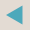 Mustikka
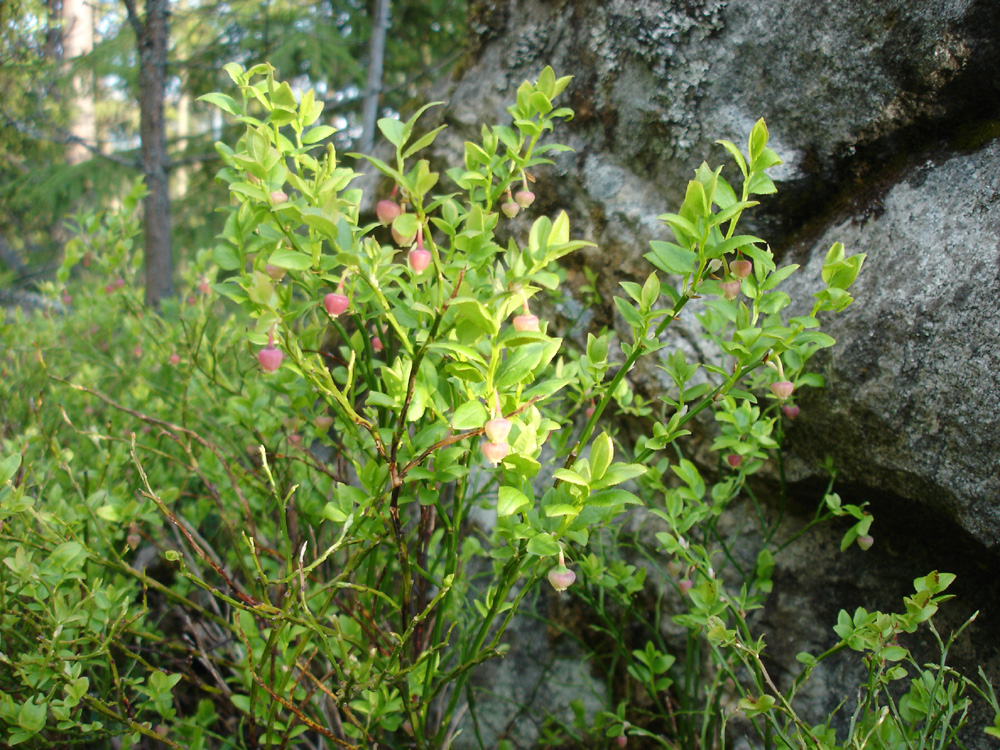 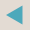 Kangasmaitikka
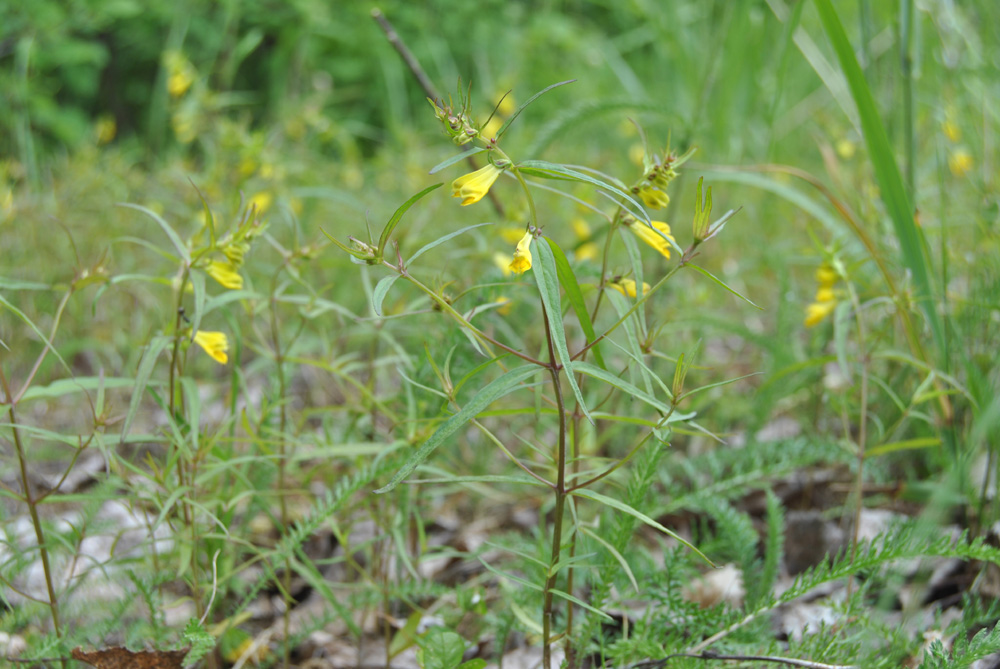 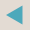 Kultapiisku
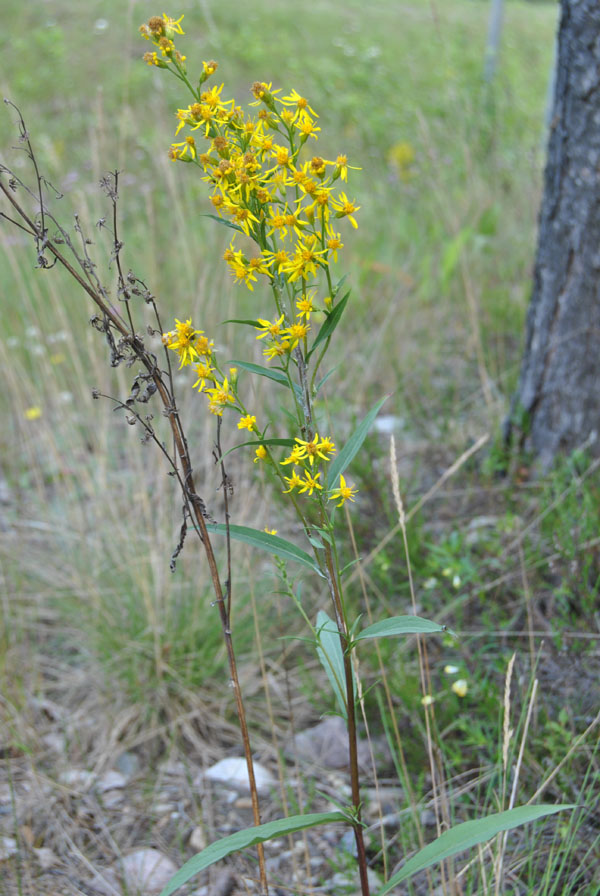 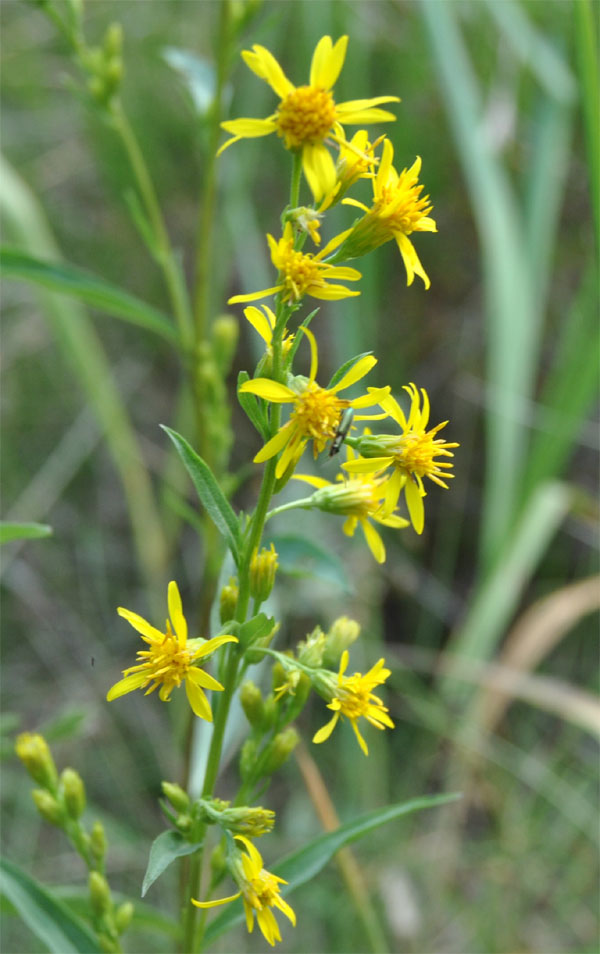 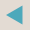 Vanamo
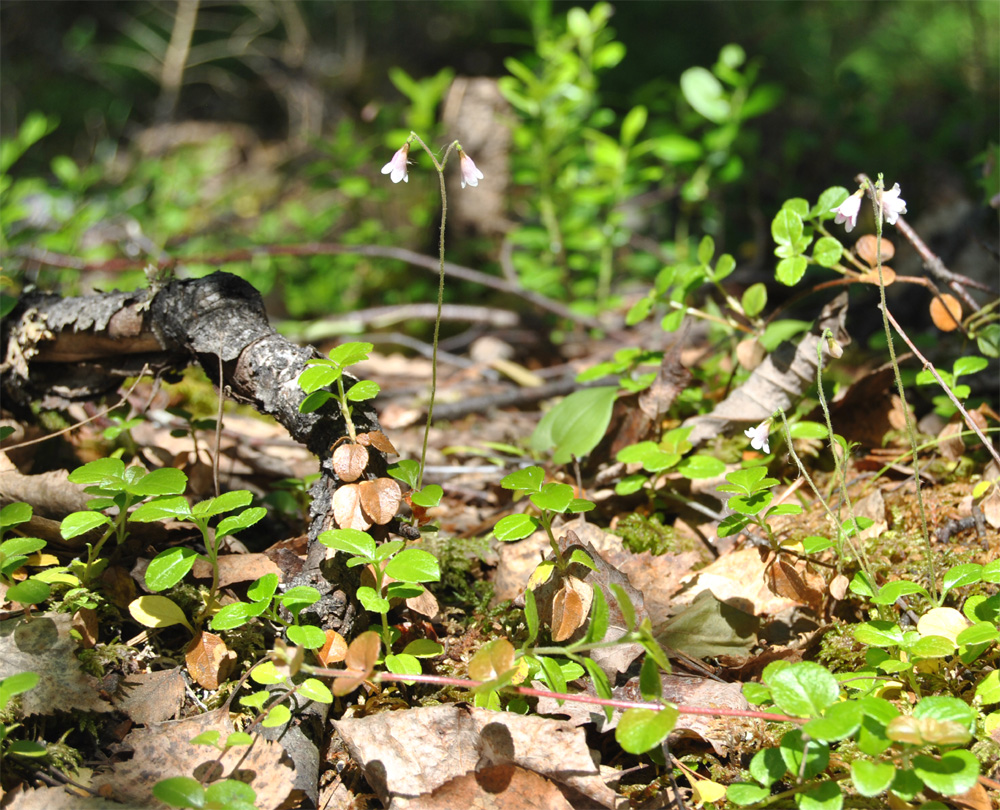 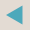 Oravanmarja
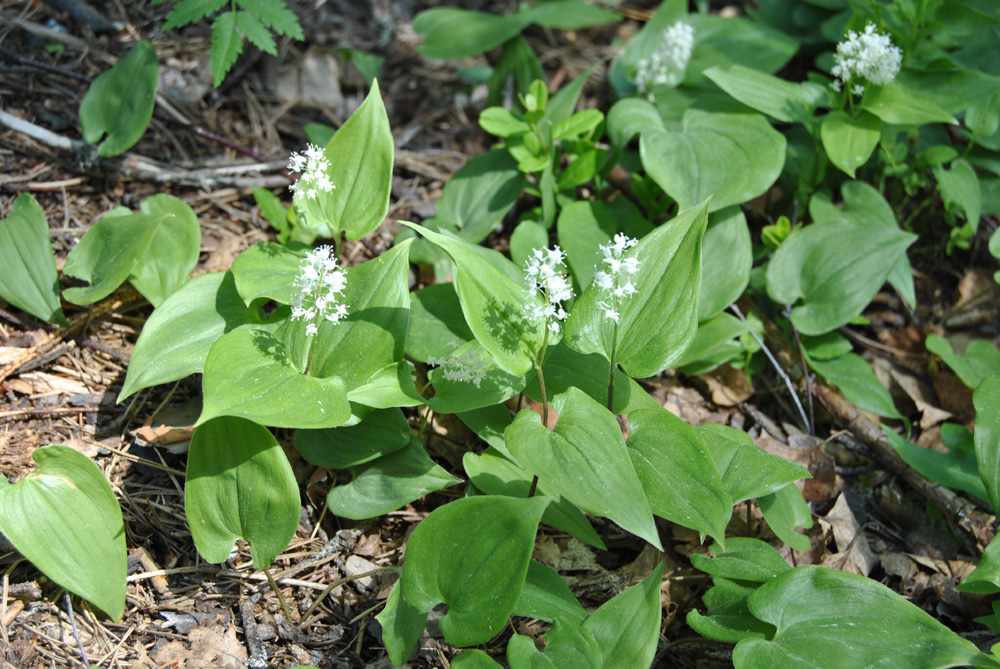 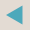 Metsätähti
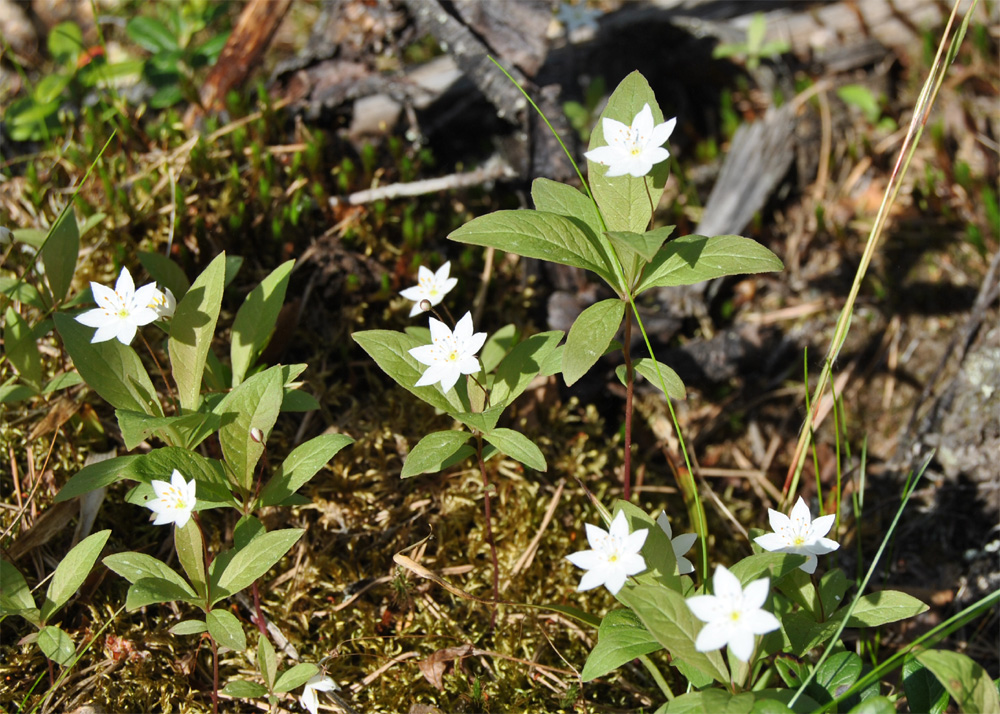 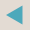 Kerrossammal
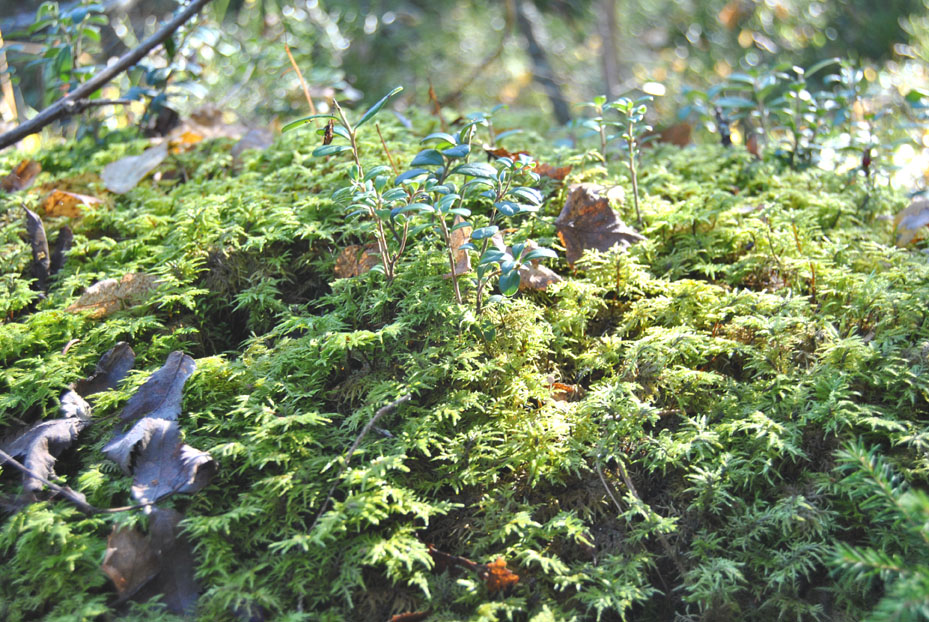 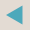 Pihlaja
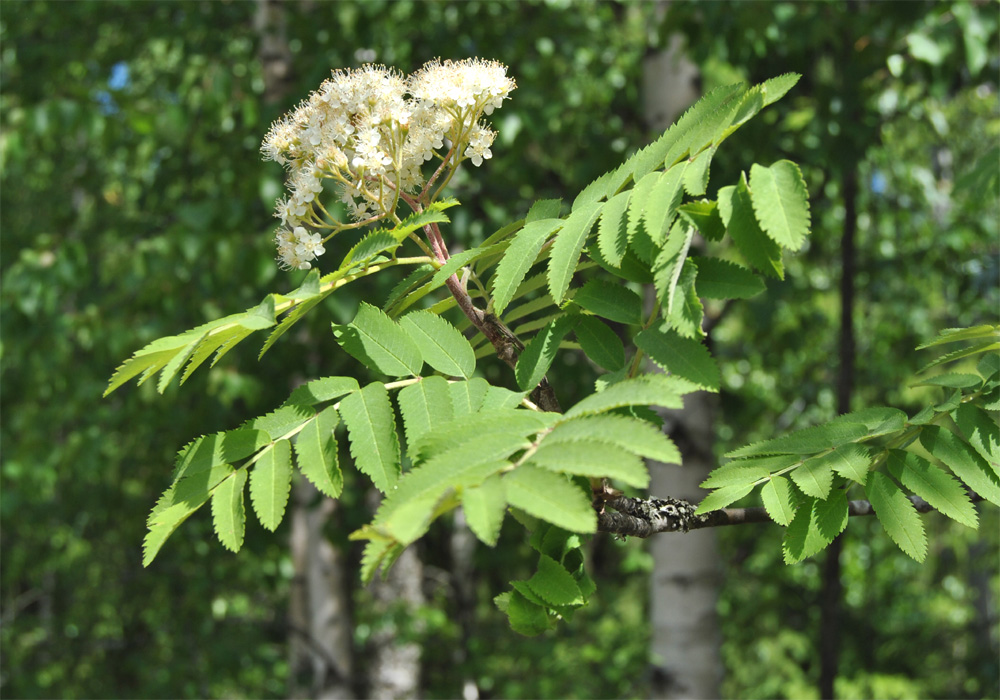 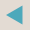 Karhunsammal
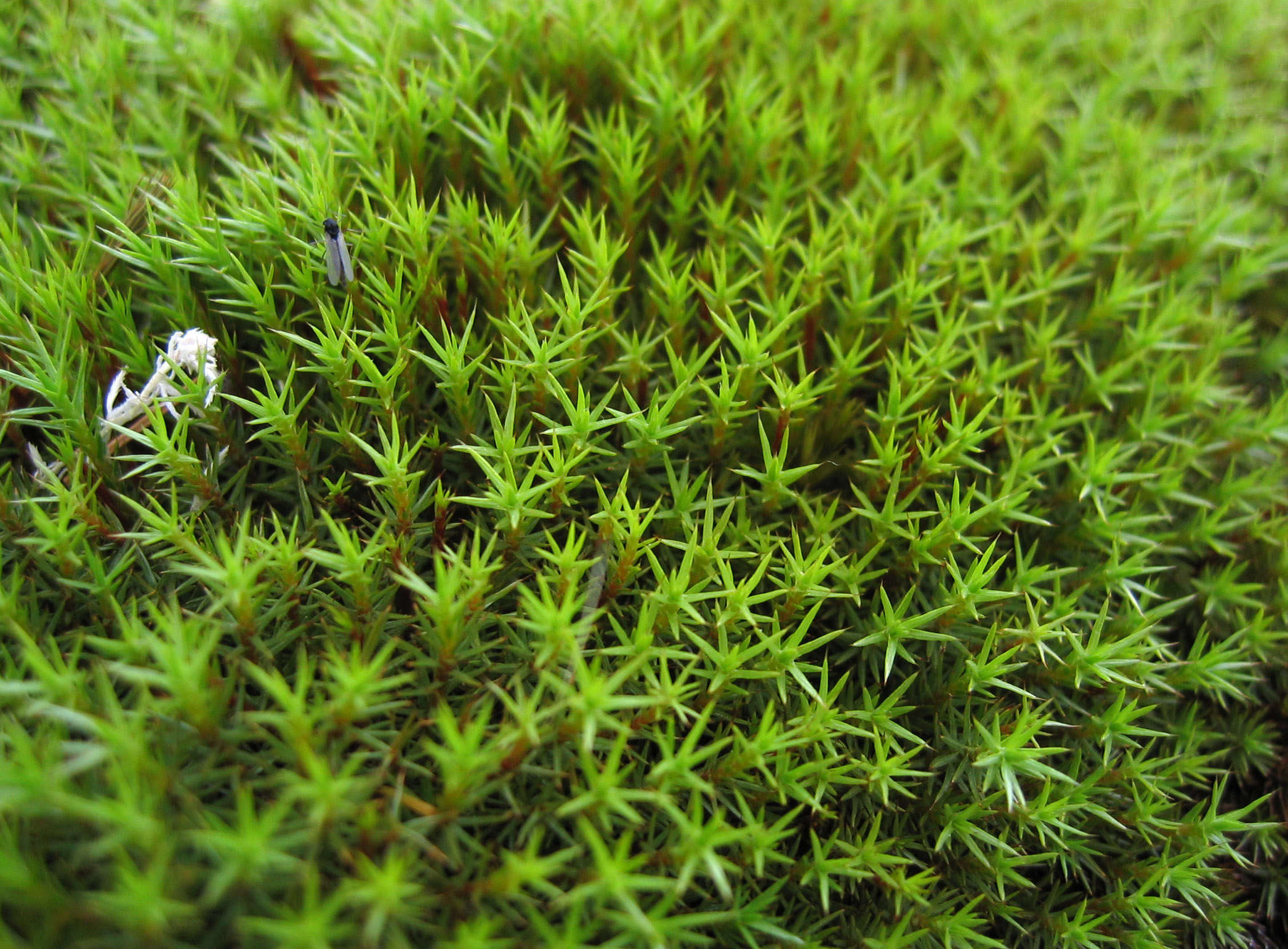 Kuva: Wikipedia
Lehtomainen kangasmetsä
Muuten samanlainen kuin tuore kangasmetsä, mutta maaperä on ravinteikkaampaa.
Hyvin samat lajit kuin tuoreilla kankailla,  mutta ruohovartiset kasvit kasvavat rehevämmin. 
opaskasvina käenkaali 
eli ketunleipä.
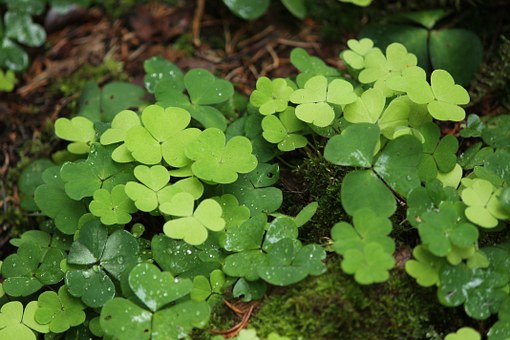 Lehto
Maaperänä ravinteikas multa (löytyy eniten Etelä-Suomesta, suurin osa raivattu pelloiksi)
Lehtipuita (tammi, vaahtera, saarni, tervaleppä) myös vanhassa metsässä
Pensaskerroksessa rehevien paikkojen pensaita (esim. pähkinäpensas, punaherukka, näsiä, terttuselja)
Kenttäkerroksessa isolehtisiä ruohoja ja heiniä (esim. nokkonen, kotkansiipi, valkovuokko, mesiangervo)
Pohjakerros kenttäkerroksen rehevyyden takia vähäinen. Löytyy esim. lehväsammal.
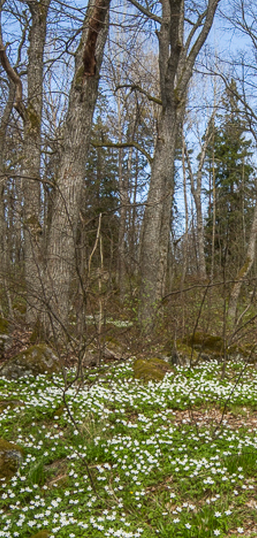 Näsiä
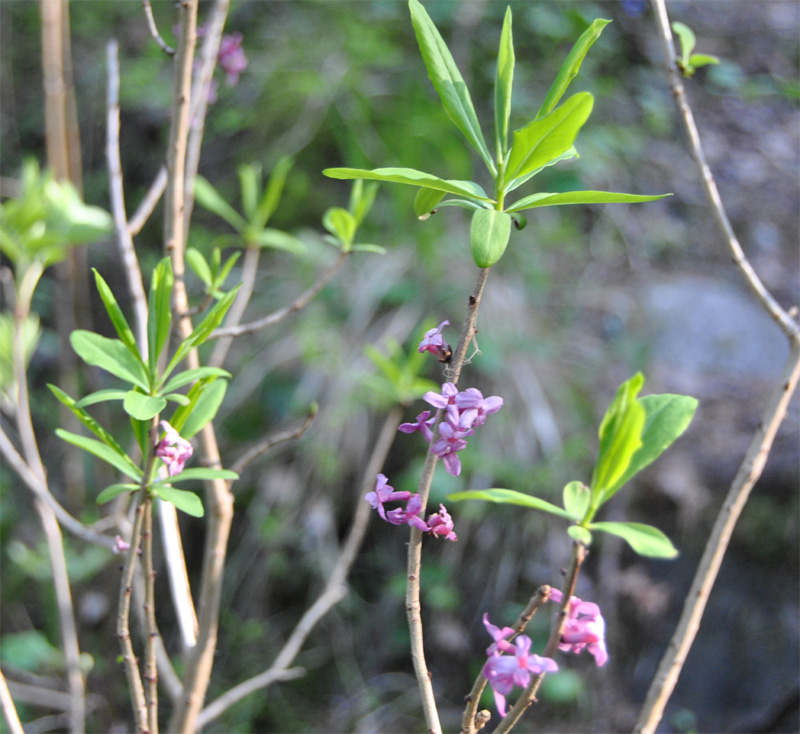 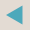 Sinivuokko
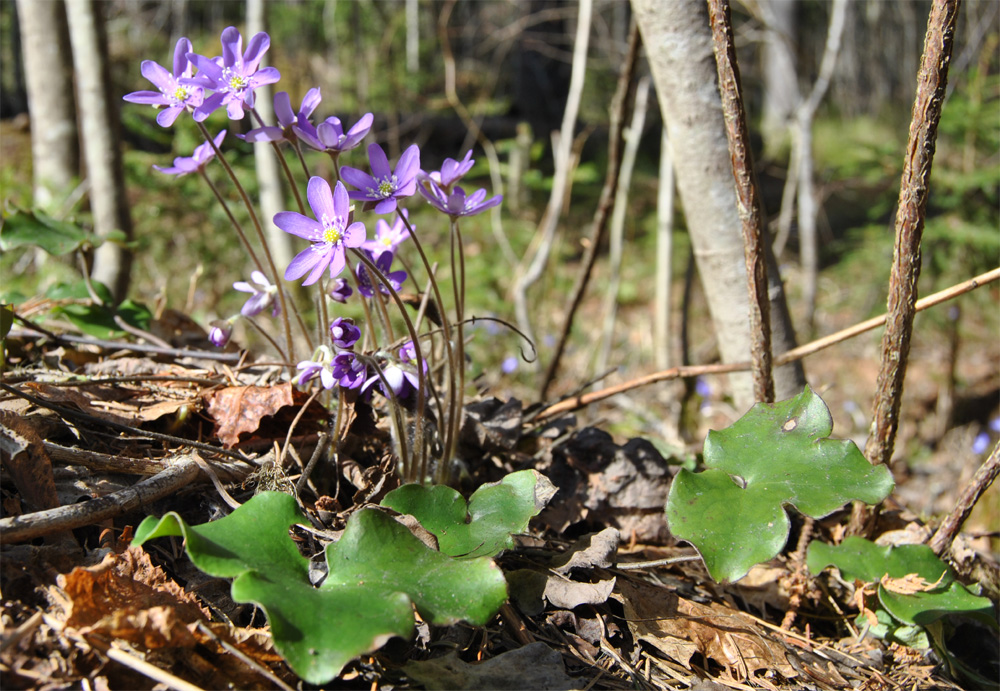 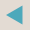 Kevätlinnunherne
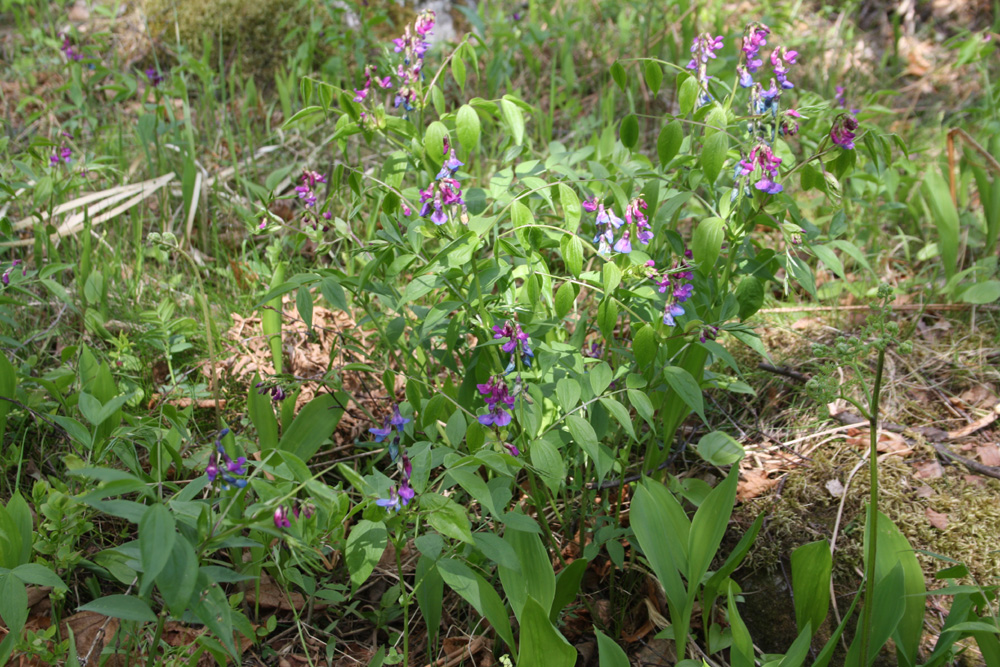 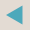 Kielo
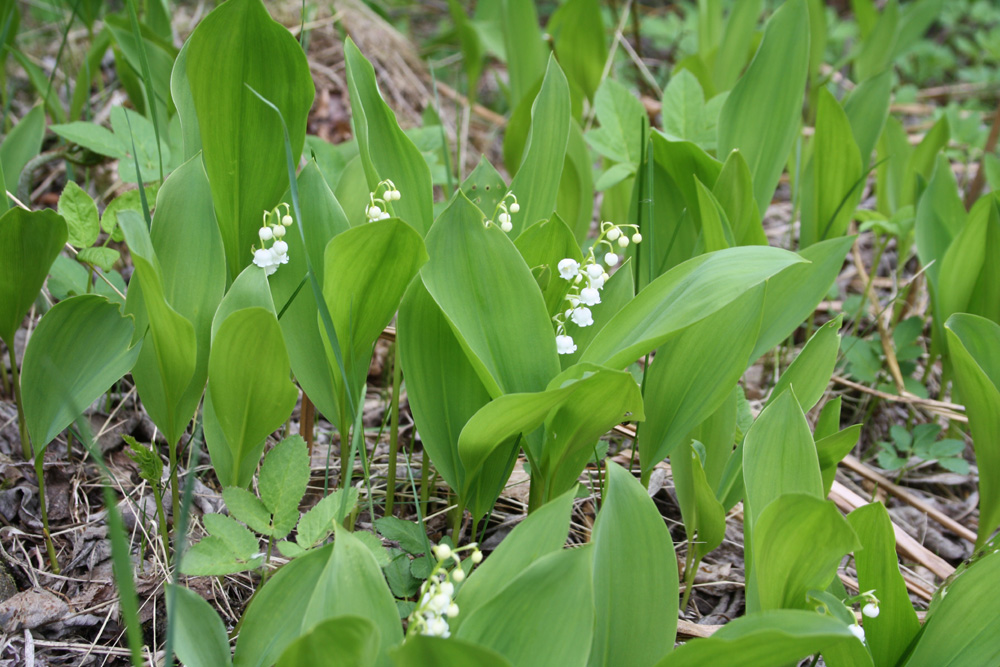 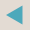 Sudenmarja
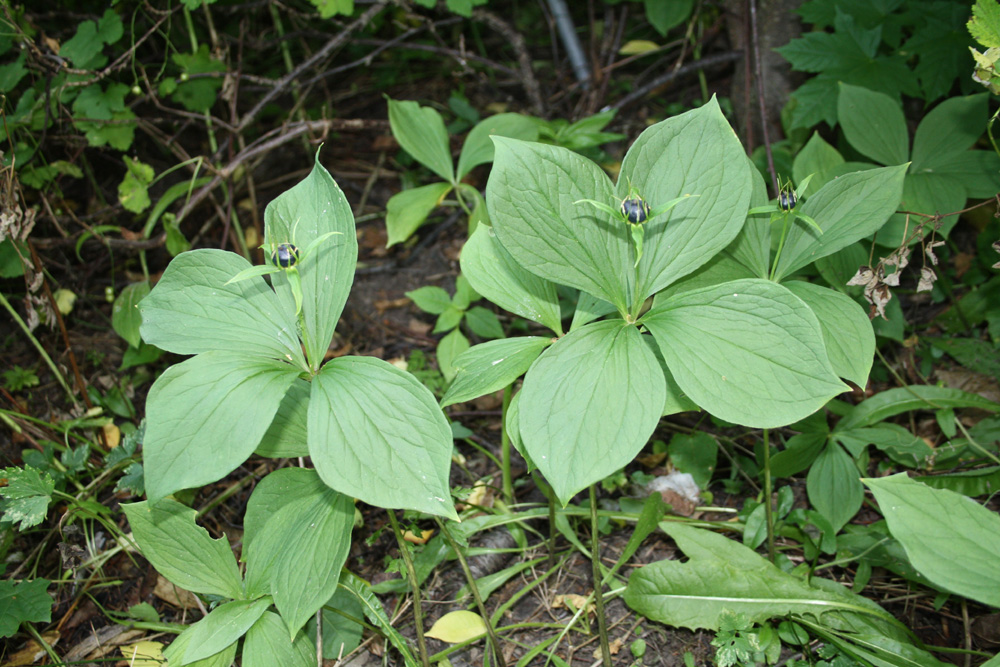 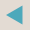 Valkovuokko
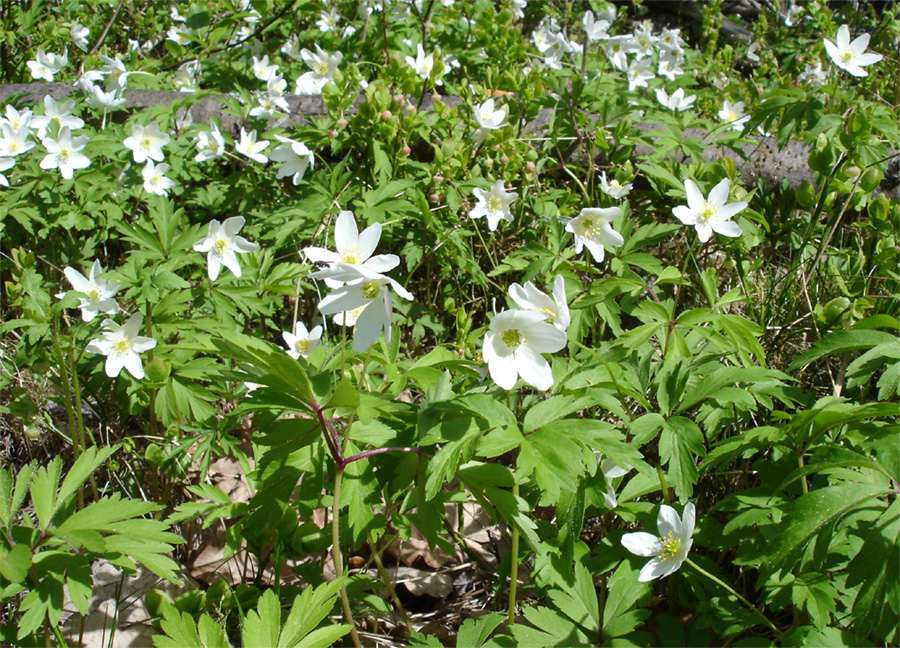 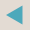 Keltavuokko
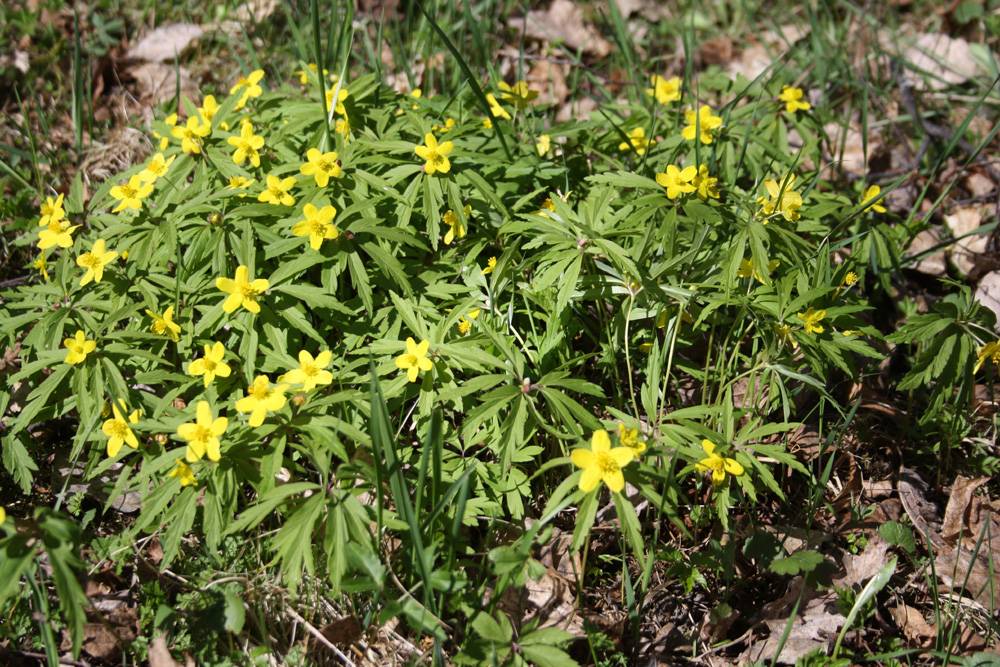 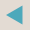 Oravanmarja
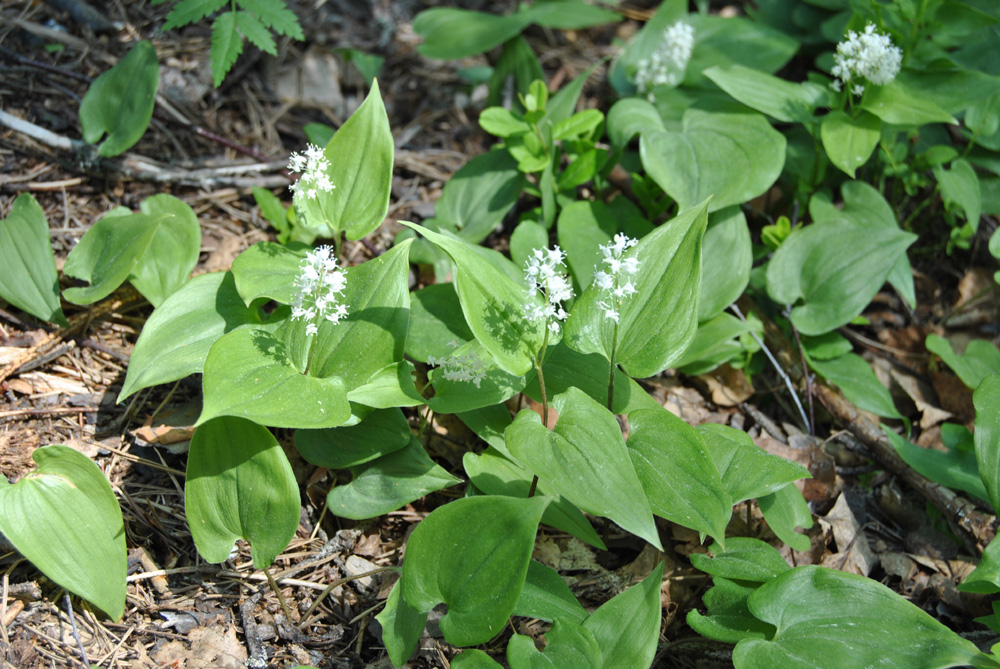 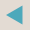 Käenkaali
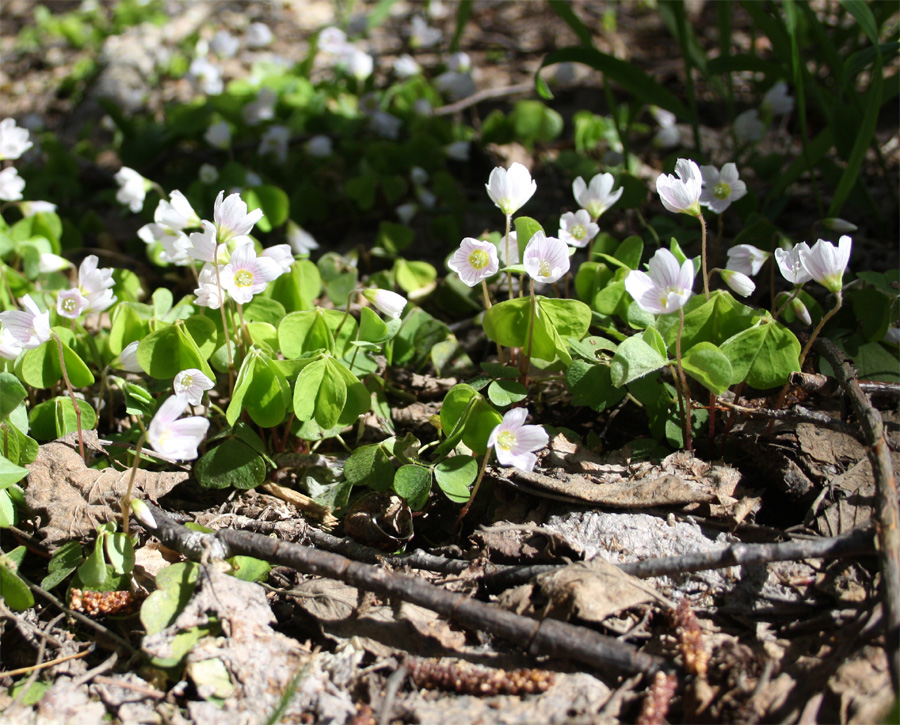 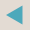 Metsäkurjenpolvi
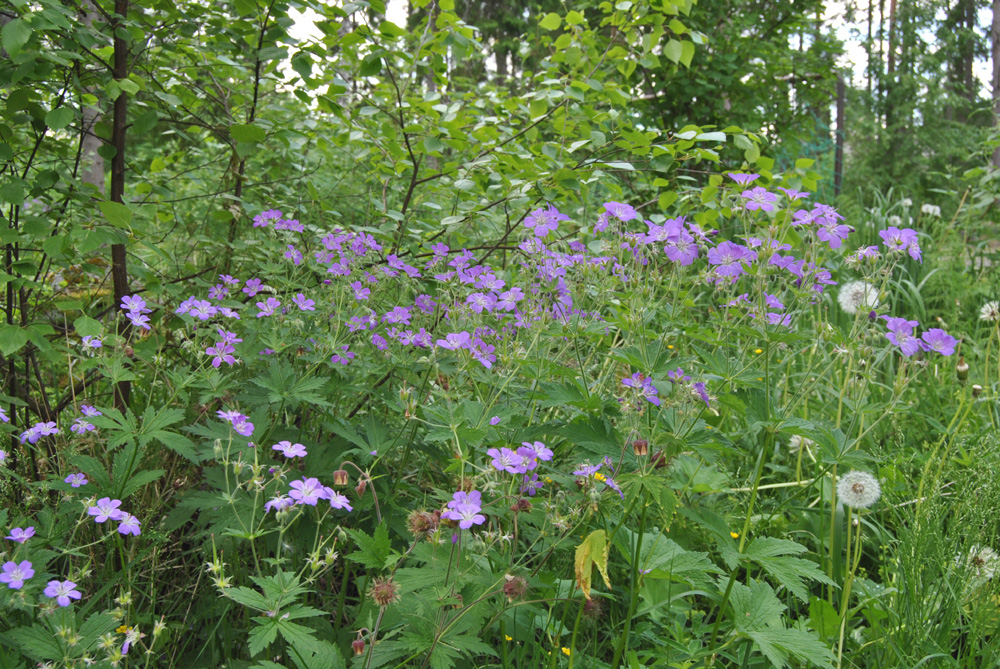 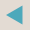 Pähkinäpensas
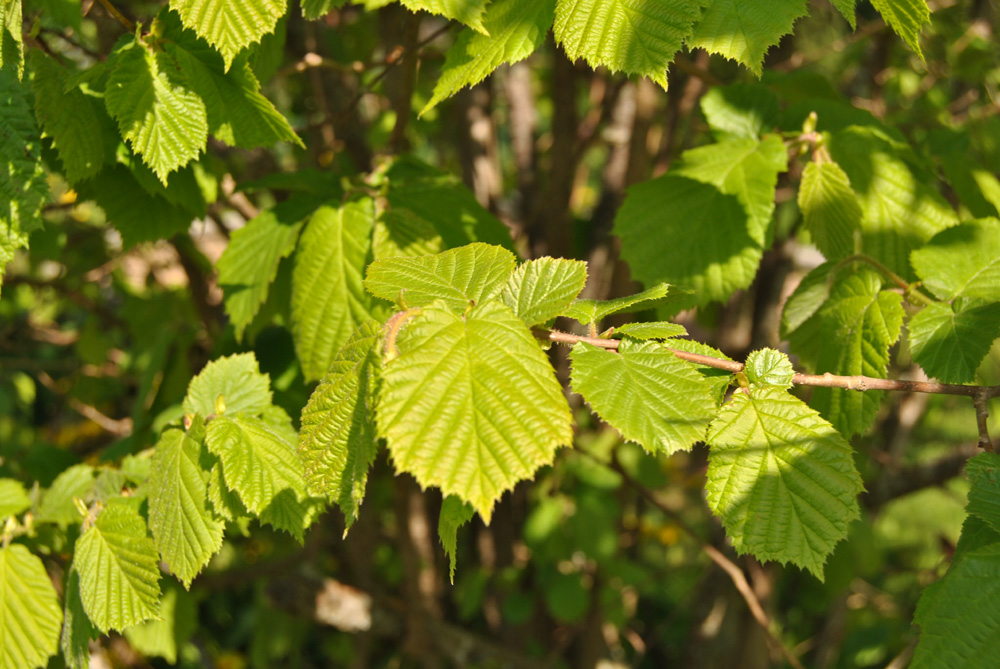 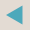 Kotkansiipi
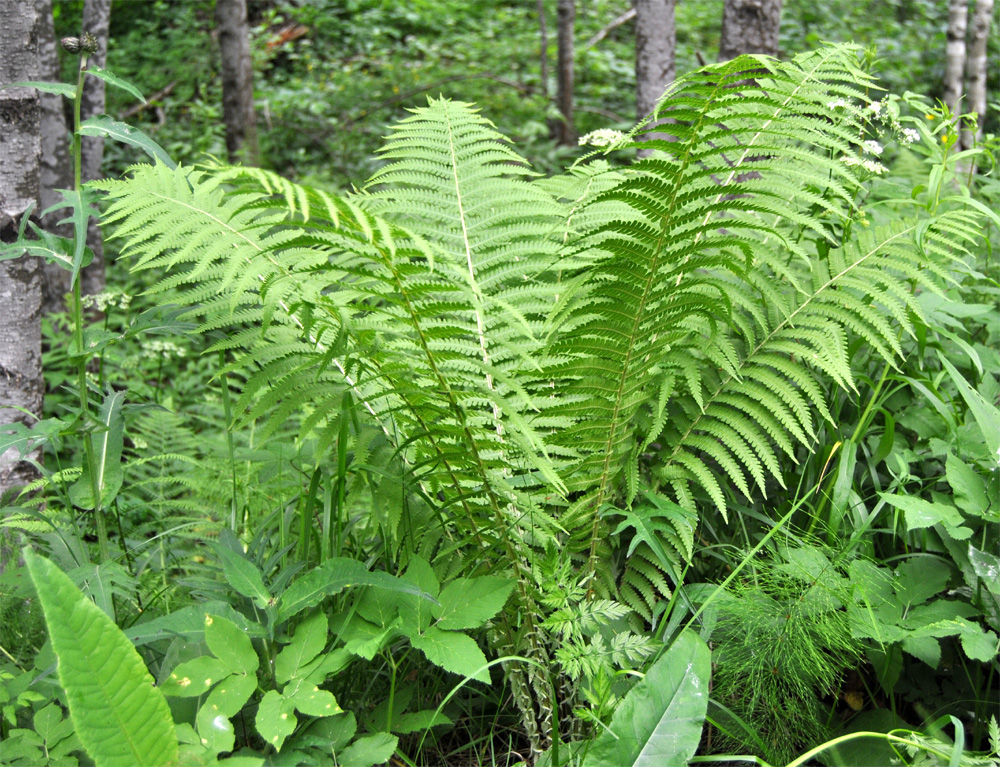 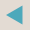